Ohm’s Law
Page 306 - 307
Georg Simon Ohm
He experimented with many substances and proved a mathematical link between voltage (V), current (I) and resistance (R).
The unit of resistance Ohm was named in his honour.
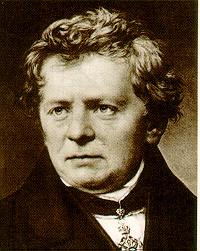 Ohm’s law states that…
As long as the temperature stays the same:
The resistance of a conductor stays constant
The current is directly proportional to the voltage applied.
In other words, if the voltage increases, current also increases.
Ohm’s Law
V
I
R
Applying Ohm’s Law
If we know two of the values, we can solve for the third!
Example:
An electric stove is connecter to a 240V outlet. If the current flowing through the stove is 20 A, what is the resistance of the heating element?

Identify known quantities: current = 20A, voltage = 240V
Identify the unknown quantity: resistance = ?
Choose the right formula:  R = V/I
Solve:  R = 240V/20A
		   R = 12 Ω
Example 2
A 30-V battery creates a current through a 15- Ω resistor. How much current is created?

Identify known quantities:  V = 30V      R= 15 Ω
Identify the unknown quantity:     I  = ?
Choose the right formula:  I = V/R
Solve:  I = 30V/15 Ω
                     I = 2A
Example 3
A motor has an internal resistance of 40Ω. The motor is in a circuit with a current of 4.0A. What is the voltage?

Identify known quantities:  R = 40 Ω  I = 4.0A
Identify the unknown quantity:     V = ?
Choose the right formula:  V = IxR
Solve:  V = 40 Ω x 4.0A
                      V = 160 V